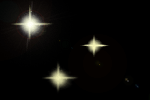 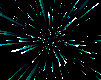 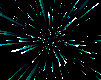 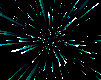 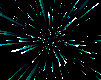 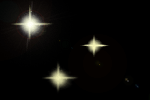 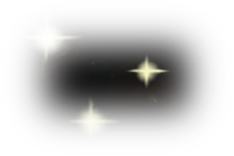 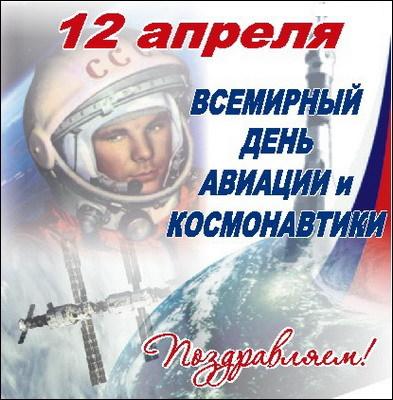 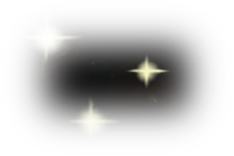 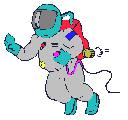 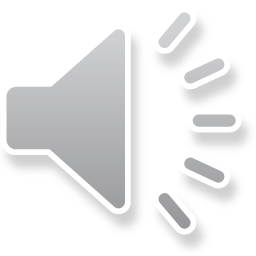 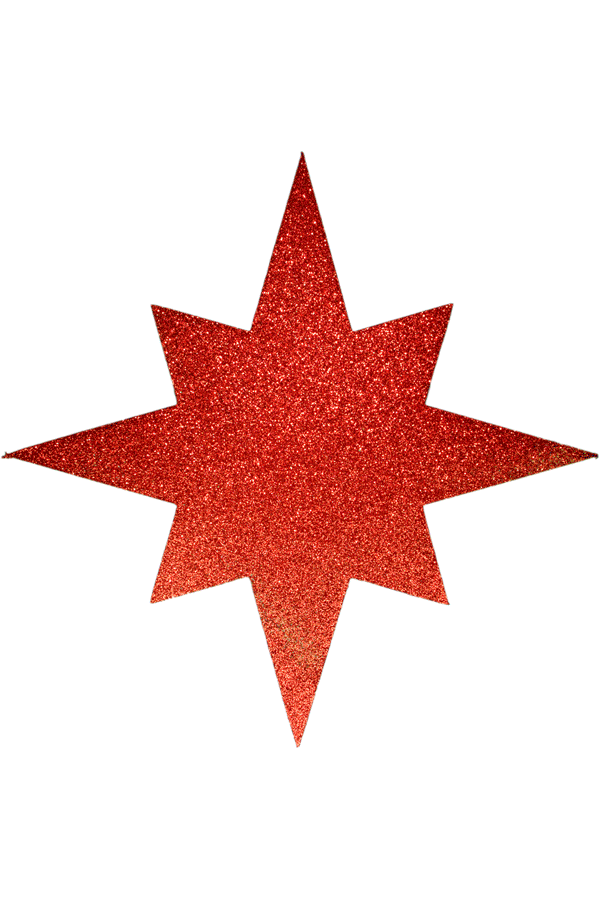 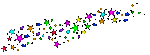 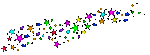 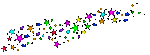 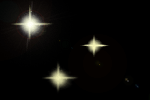 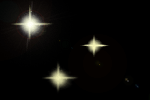 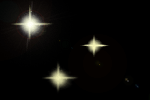 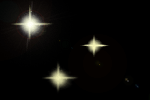 12 апреля 1961 года Юрий Гагарин впервые 
в мире совершил полет на космическом 
корабле «Восток»
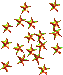 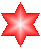 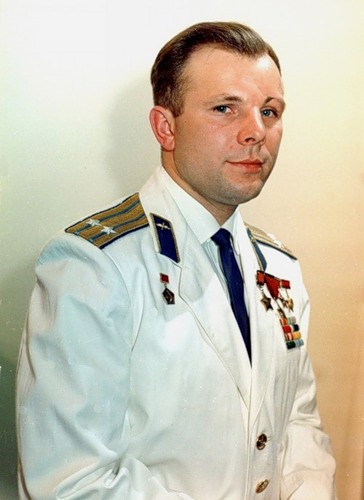 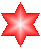 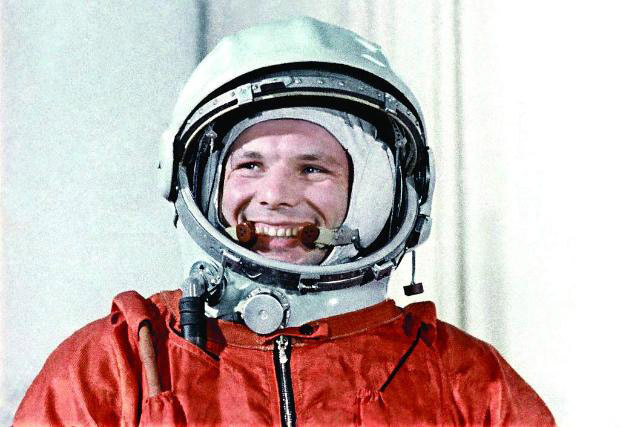 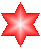 ВАЛЕНТИНА ТЕРЕШКОВА – ПЕРВАЯ В МИРЕ ЖЕНЩИНА-КОСМОНАВТ
16 ИЮНЯ 1963 ГОДА НА КОСМИЧЕСКОМ КОРАБЛЕ «ВОСТОК-6»
 ОНА ОТПРАВИЛАСЬ В КОСМОС
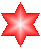 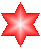 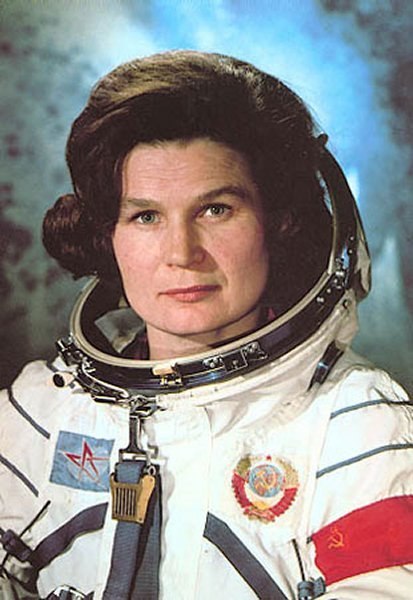 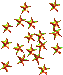 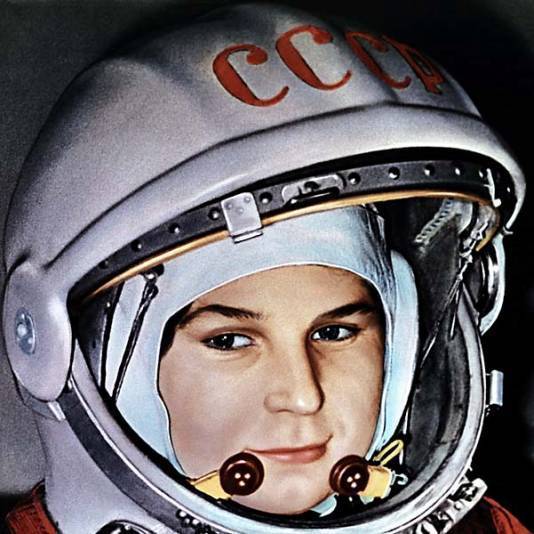 КОСМИЧЕСКИЙ КОРАБЛЬ «ВОСТОК»
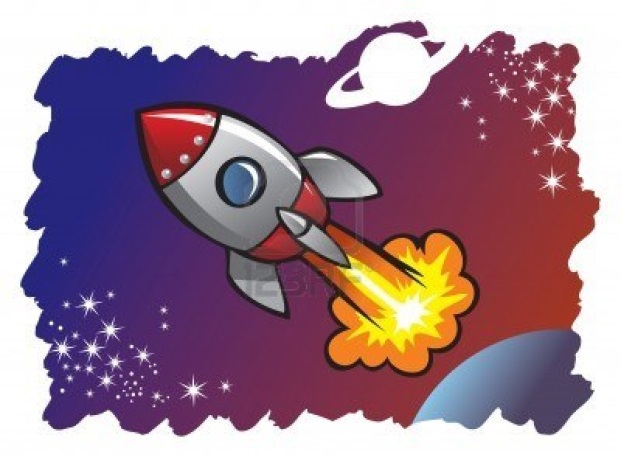 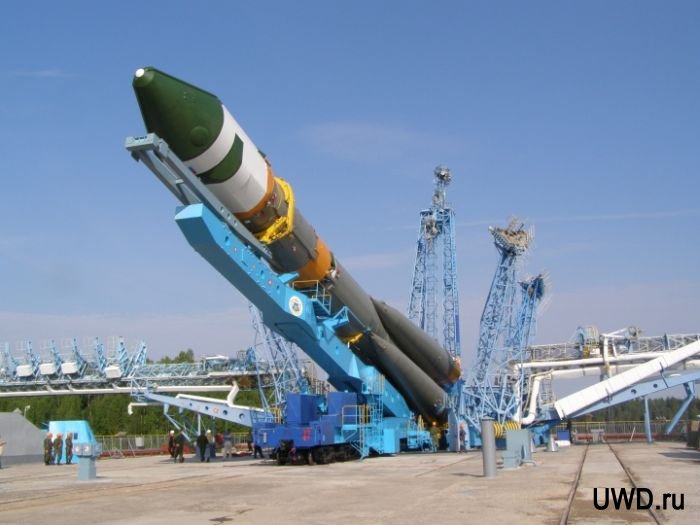 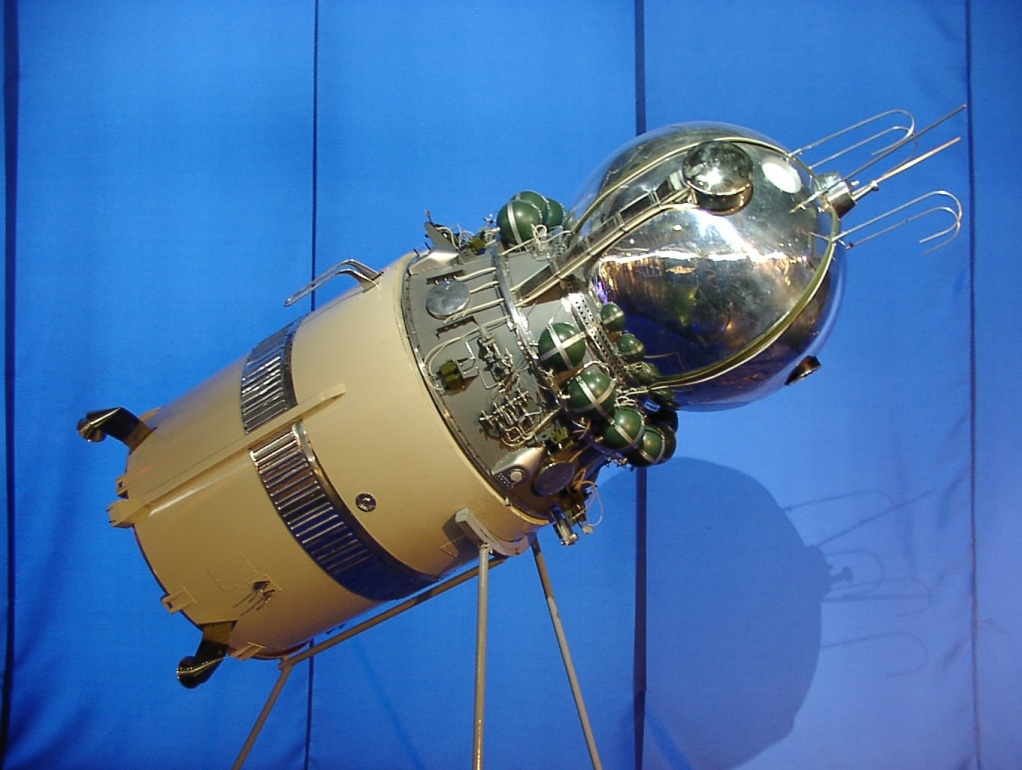 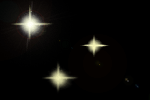 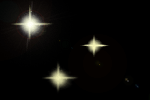 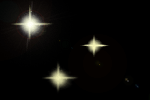 КОСМИЧЕСКИЕ КОРАБЛИ
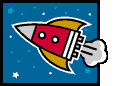 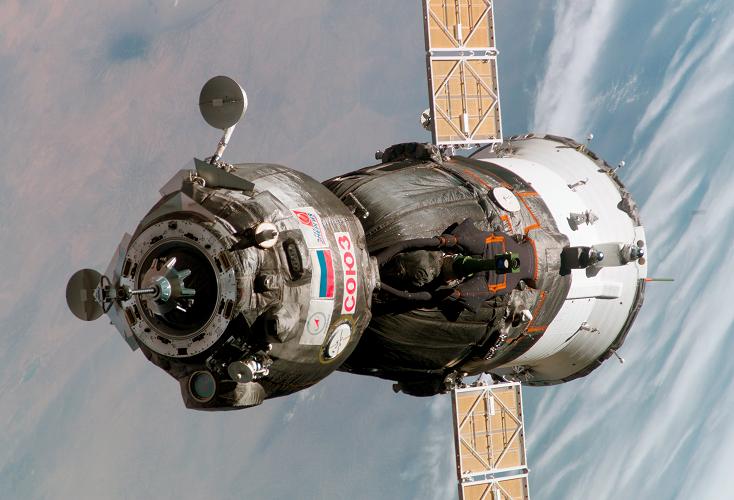 «БУРАН»
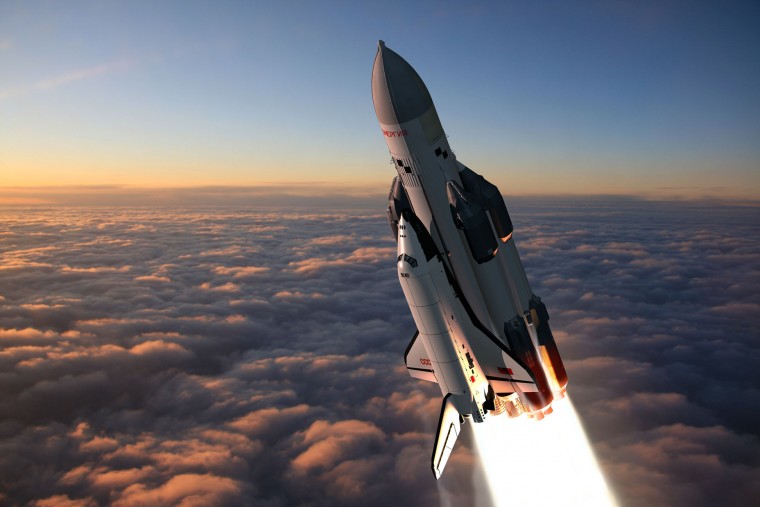 «СОЮЗ»
19 августа 1960 г.собаки Белка и Стрелка, 
а вместе с ними - 40 мышей, 2 крысы, различные мухи, растения и микроорганизмы 17 раз облетели
 вокруг Земли и приземлились.
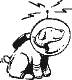 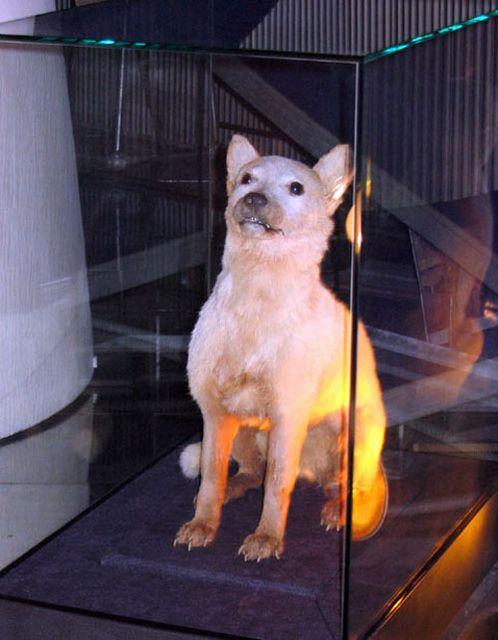 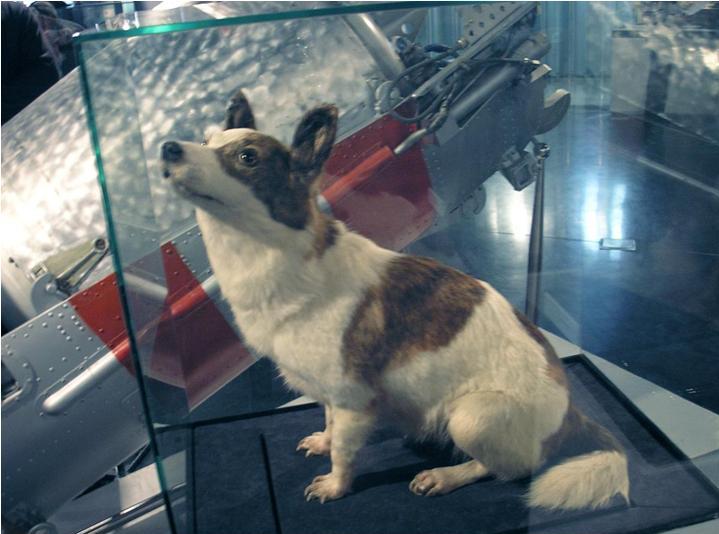 СТРЕЛКА
БЕЛКА
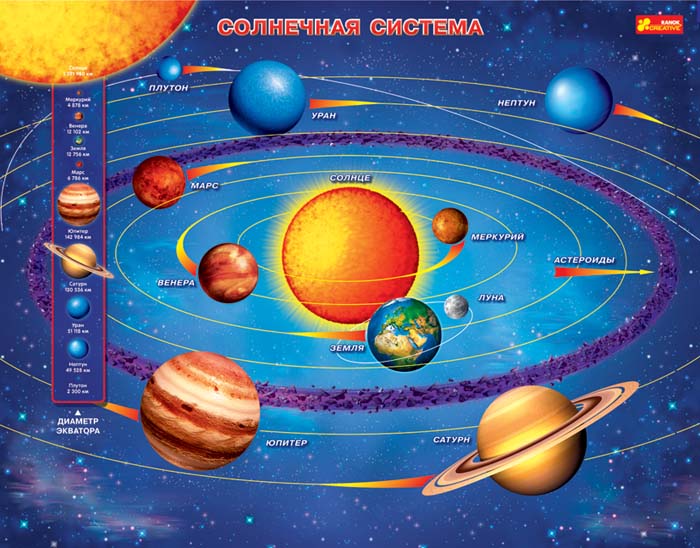 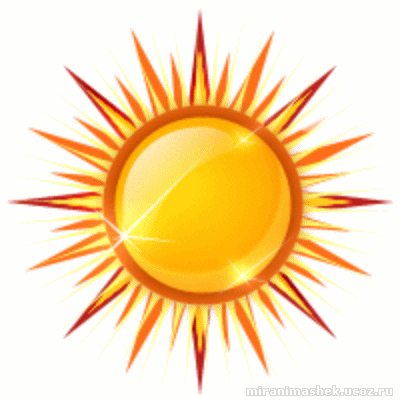 Венера        Марс            Земля           Луна



 Сатурн        Юпитер         Уран       Солнце 



   Меркурий          Плутон                 Нептун
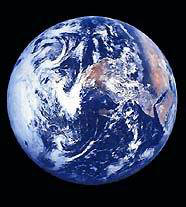 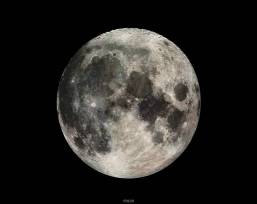 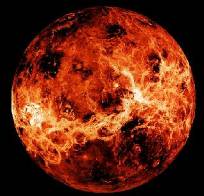 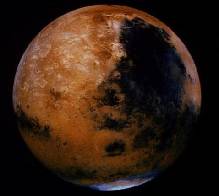 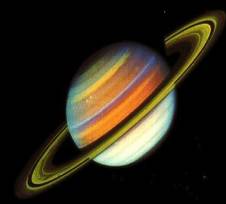 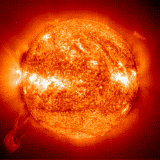 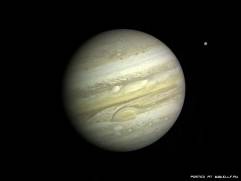 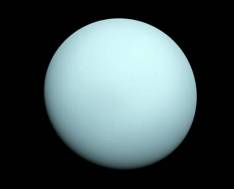 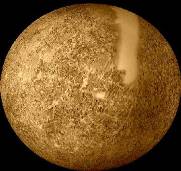 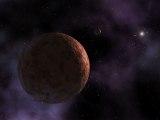 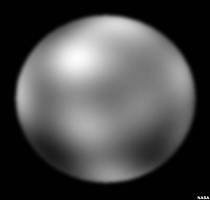 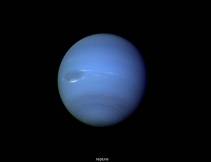 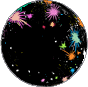 ЛУНА – СПУТНИК ЗЕМЛИ
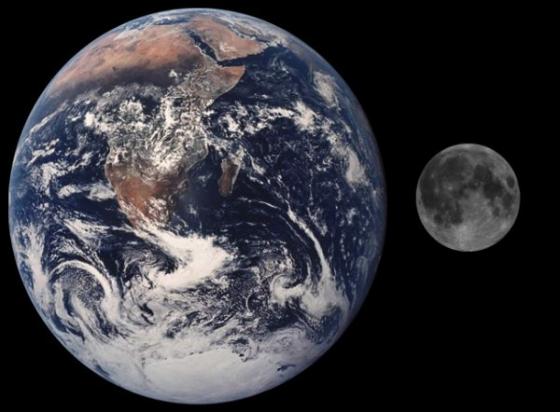 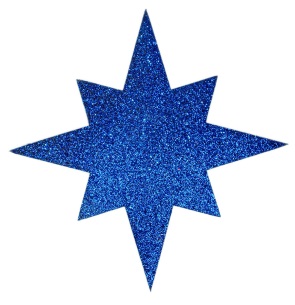 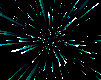 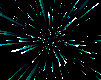 Созвездия
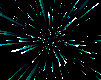 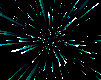 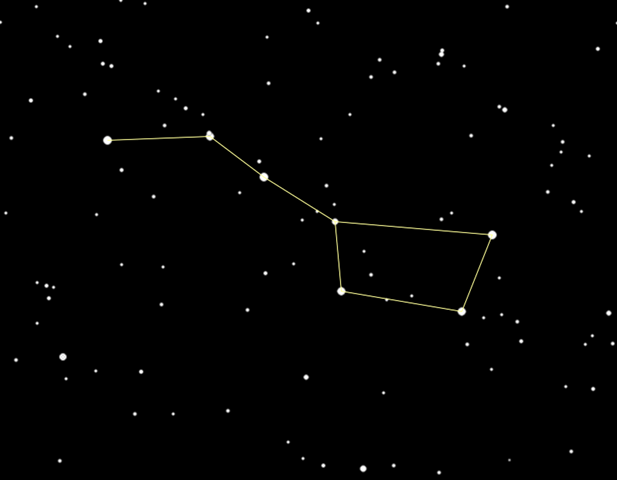 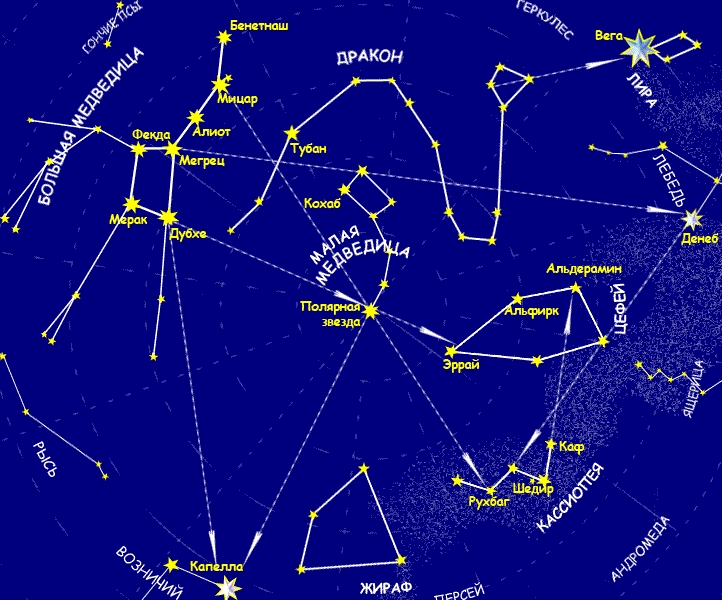 Созвездие «Большая медведица»
ЗЕМЛЯ – ПЛАНЕТА, НА КОТОРОЙ МЫ ЖИВЕМ
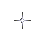 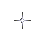 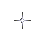 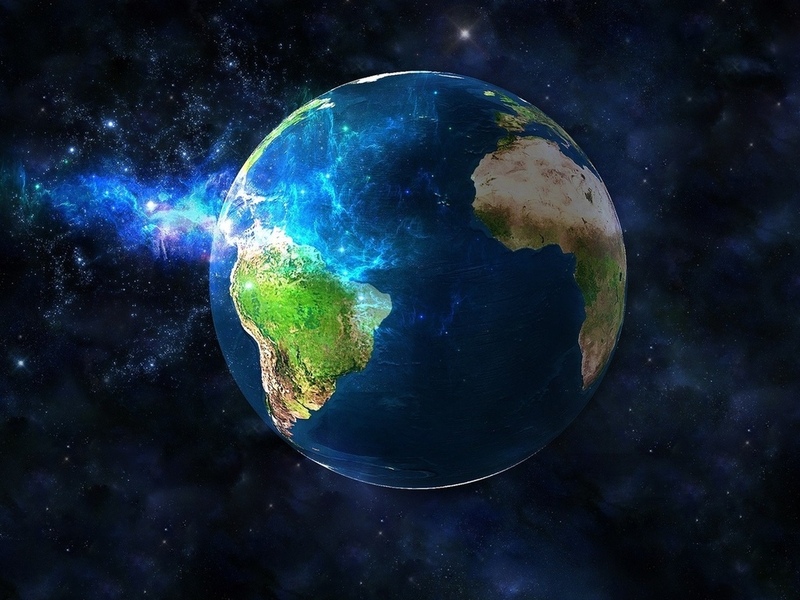 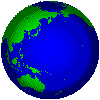 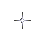 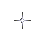 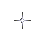 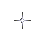 Вот такая наша планета – Земля.
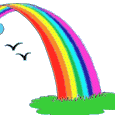 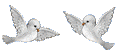 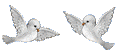 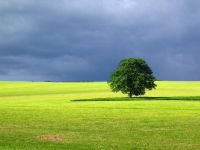 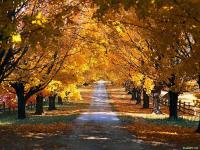 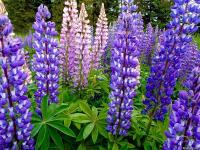 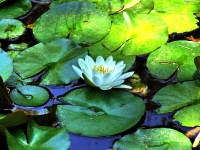 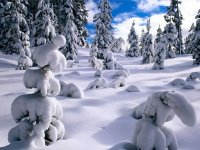 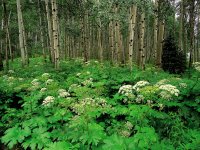 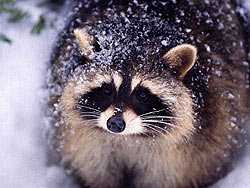 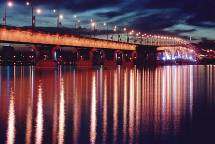 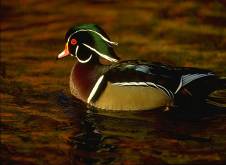 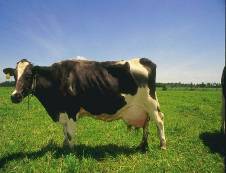 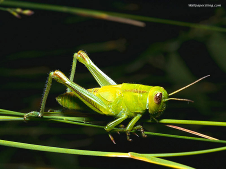 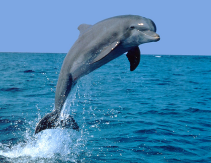 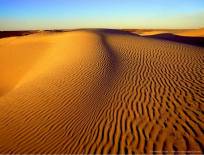 Береги нашу планету Земля.
Ты можешь удивиться,Узнав, - Земля наш общий дом!Живут в ней звери, птицыИ мы с тобой живем.Земля – наш дом огромный,В ней много этажейДля жителей подводныхИ для лесных ужей.Для всех квартир хватило:Для буйволов и коз,Для сов и крокодиловДля зайцев и стрекоз.Земля – наш дом огромный,И пусть сооруженОн не из плит бетонных,Но суть совсем не в том.А в том, что мы соседи,И мы должны сберечьОленей и медведей.Об этом наша речь!
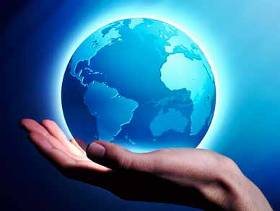 Береги свою планету!Есть одна планета-сад.В этом космосе холодномТолько здесь леса шумят,Птиц скликая перелетных.И стрекозы только тутВ речку смотрят удивленно.Береги свою планету – Ведь другой на свете нет!
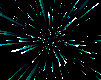 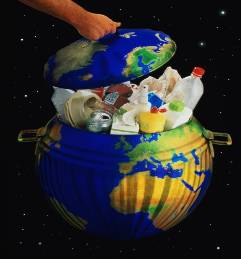